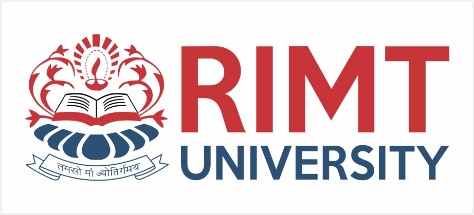 Database Management System/BTCS-2405
Course Name: B.Tech CSE Semester:4th
Prepared by: Dr. Ashish Oberoi
education for life                   www.rimt.ac.in
Department of Computer Science & Engineering
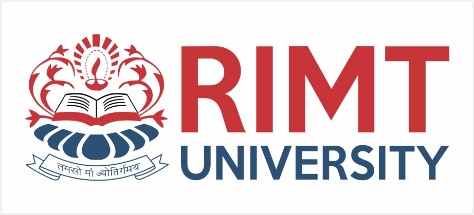 Topic:-Data Warehouse
education for life                       www.rimt.ac.in
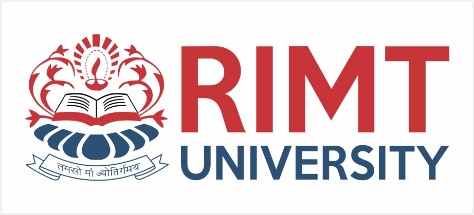 INTRODUCTION
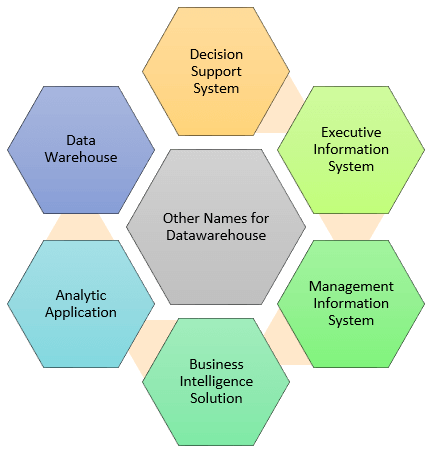 A Data Warehousing (DW) is process for collecting and managing data from varied sources to provide meaningful business insights.
A Data warehouse is typically used to connect and analyze business data from heterogeneous sources. 
The data warehouse is the core of the BI system which is built for data analysis and reporting.
education for life                       www.rimt.ac.in
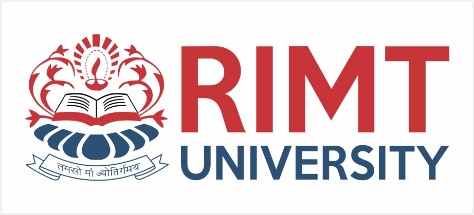 Who needs Data warehouse?
Decision makers who rely on mass amount of data
Users who use customized, complex processes to obtain information from multiple data sources.
It is also used by the people who want simple technology to access the data
It also essential for those people who want a systematic approach for making decisions.
If the user wants fast performance on a huge amount of data which is a necessity for reports, grids or charts, then Data warehouse proves useful.
Data warehouse is a first step If you want to discover ‘hidden patterns’ of data-flows and groupings.
education for life                       www.rimt.ac.in
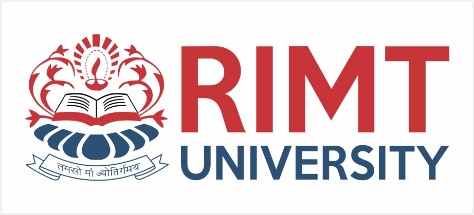 ARCHIETECTURE
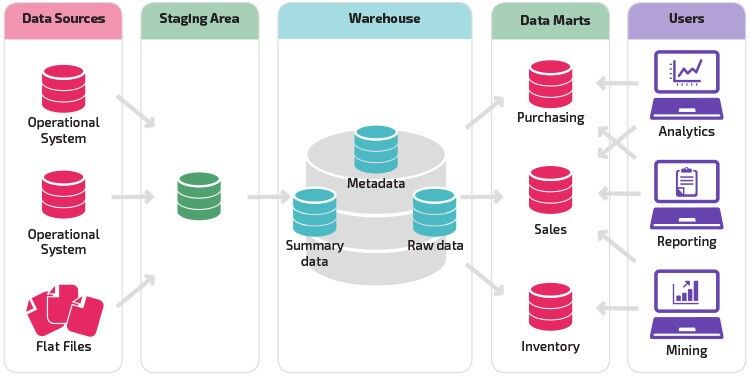 education for life                       www.rimt.ac.in
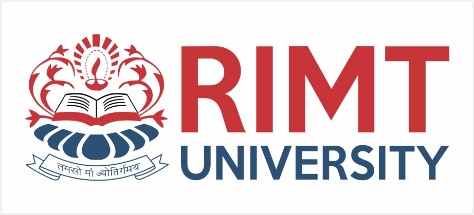 Components of Data warehouse
Load manager: Load manager is also called the front component. It performs with all the operations associated with the extraction and load of data into the warehouse. These operations include transformations to prepare the data for entering into the Data warehouse. 
ETL Tools (Staging Area)-  ETL stands for Extract, Transform, and Load. The staging layer uses ETL tools to extract the needed data from various formats and checks the quality before loading it into the data warehouse.
education for life                       www.rimt.ac.in
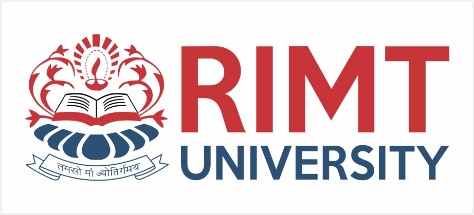 Warehouse Manager: Warehouse manager performs operations associated with the management of the data in the warehouse. It performs operations like analysis of data to ensure consistency, creation of indexes and views, generation of denormalization and aggregations, transformation and merging of source data and archiving and baking-up data. The data warehouse represents the central repository that stores metadata, summary data, and raw data coming from each source.
Metadata is the information that defines the data. Its primary role is to simplify working with data instances. It allows data analysts to classify, locate, and direct queries to the required data.
Summary data is generated by the warehouse manager. It updates as new data loads into the warehouse. This component can include lightly or highly summarized data. Its main role is to speed up query performance.
Raw data is the actual data loading into the repository, which has not been processed. Having the data in its raw form makes it accessible for further processing and analysis.
education for life                       www.rimt.ac.in
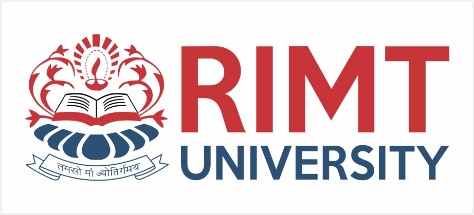 Query Manager: Query manager is also known as backend component. It performs all the operation operations related to the management of user queries. The operations of this Data warehouse components are direct queries to the appropriate tables for scheduling the execution of queries.
education for life                       www.rimt.ac.in
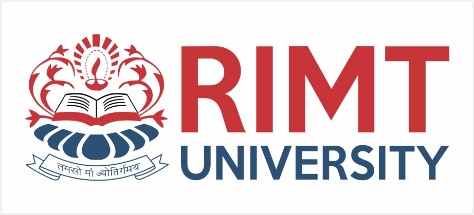 Access Tools-Users interact with the gathered information through different tools and technologies. They can analyze the data, gather insight, and create reports.
Reporting tools. They play a crucial role in understanding how your business is doing and what should be done next. Reporting tools include visualizations such as graphs and charts showing how data changes over time.
OLAP tools. Online analytical processing tools which allow users to analyze multidimensional data from multiple perspectives. These tools provide fast processing and valuable analysis. They extract data from numerous relational data sets and reorganize it into a multidimensional format.
Data mining tools. Examine data sets to find patterns within the warehouse and the correlation between them. Data mining also helps establish relationships when analyzing multidimensional data.
education for life                       www.rimt.ac.in
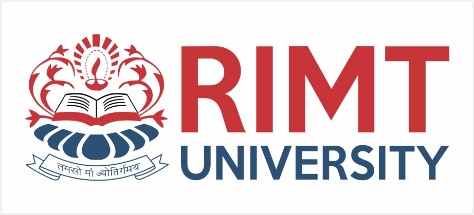 Data Mart
A Data Mart is a subset of a directorial information store, generally oriented to a specific purpose or primary data subject which may be distributed to provide business needs. Data Marts are analytical record stores designed to focus on particular business functions for a specific community within an organization.
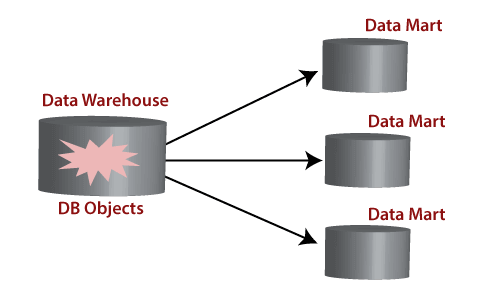 education for life                       www.rimt.ac.in
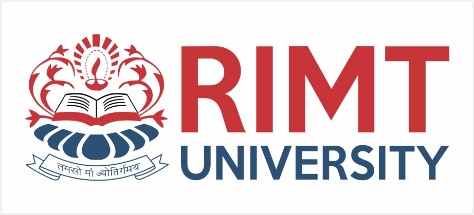 Reasons for creating a Data mart
Creates collective data by a group of users
Easy access to frequently needed data
Ease of creation
Improves end-user response time
Lower cost than implementing a complete data warehouses
Potential clients are more clearly defined than in a comprehensive data warehouse
It contains only essential business data and is less cluttered.
education for life                       www.rimt.ac.in